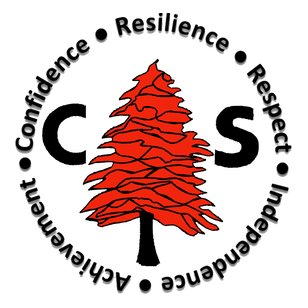 Our weekly bulletin
Week Beginning :    Monday 2nd   November
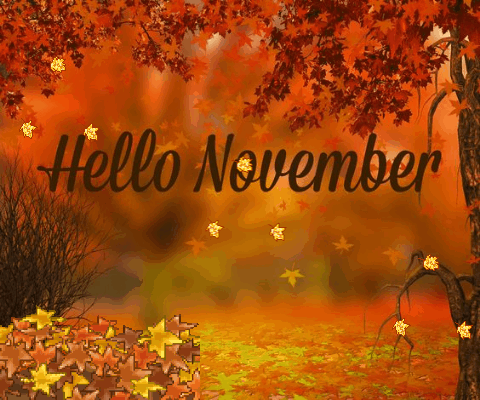 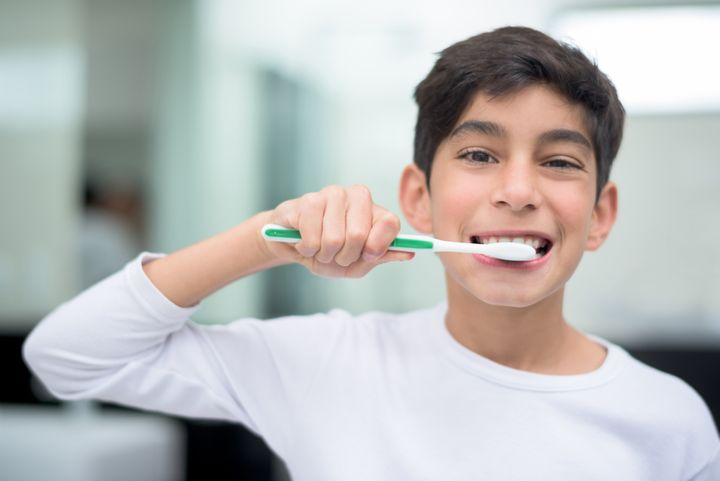 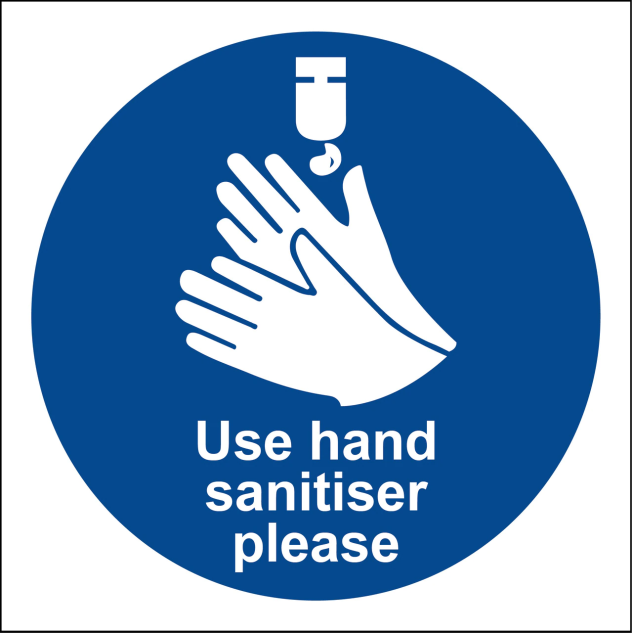 hygiene (noun) 
The practice of keeping yourself and your surroundings clean, especially so that illness and the spread of disease can be prevented.

Washing your hands, brushing your teeth and having regular baths or showers are all important parts of your personal hygiene.

We have all been practising good hand hygiene, by washing our hands regularly, and sanitising whenever we enter or leave the room.
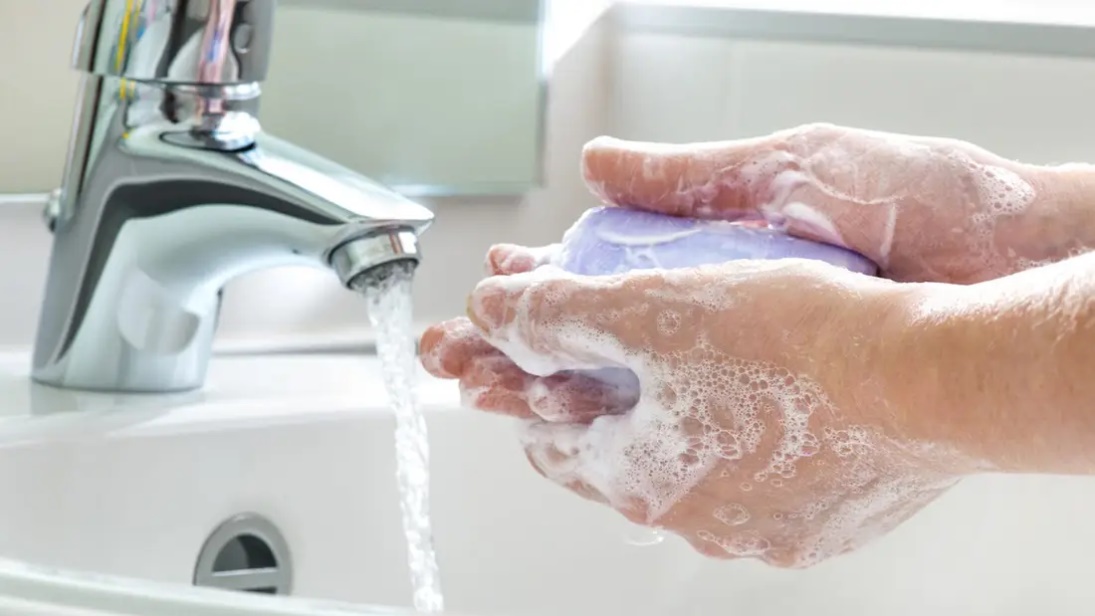 Top tips on wearing a face covering

In order for your face covering to keep you and those around you safe, remember:


                   Face coverings should not be shared with others


                 Wash your hands or use hand sanitiser before putting it on
                  and try not to touch your face



                                     It’s important to make sure the face covering is the right size to                         cover the nose, mouth and chin and you shouldn't touch                
                                 the front once it's on 



                             When you take it off, try not to touch the part you’ve been 
                           breathing on
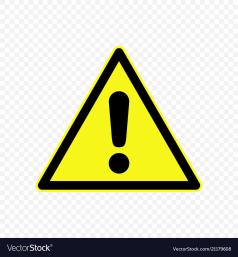 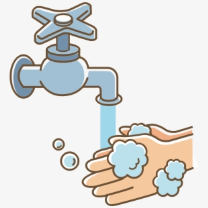 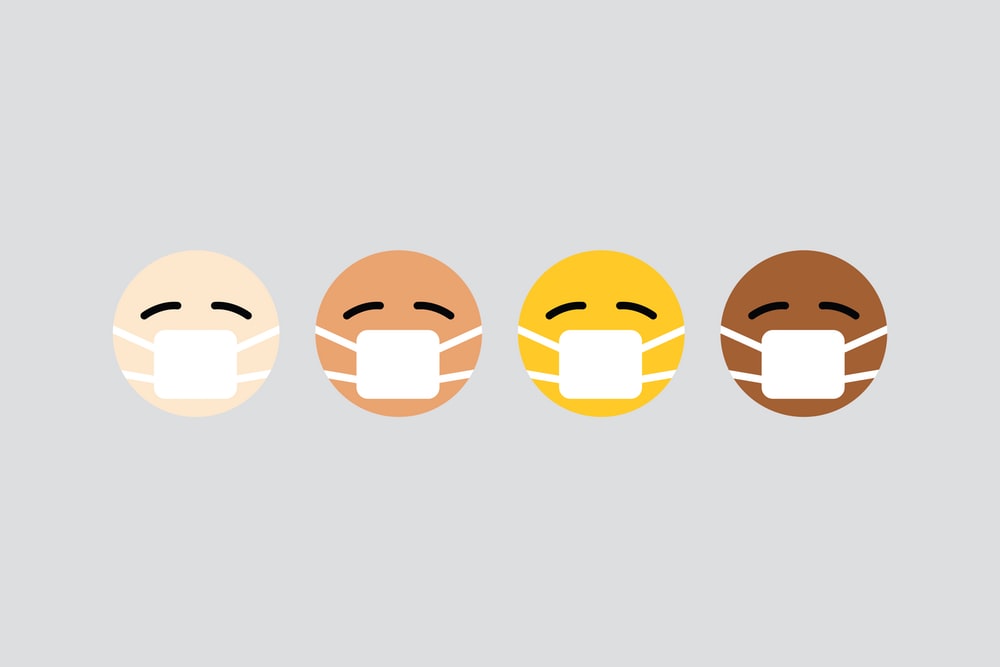 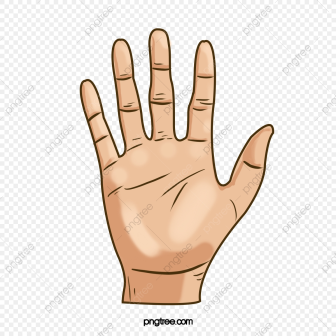 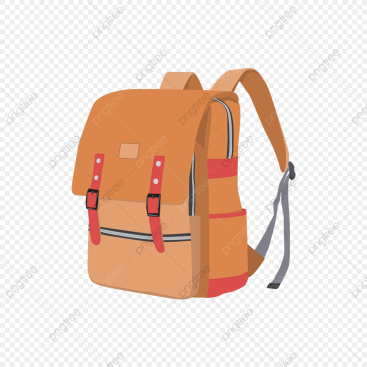 When you're not using your face covering (for example, during class), it should
                 be placed in a washable bag or container. 
                 Avoid placing it on surfaces, due to the possibility of contamination.



                                If it's a fabric face covering, keep the face covering in a plastic
                                bag until you can wash it, then wash it at 60 degrees centigrade
                                after each day of use. 
                                 It can go in the wash with other laundry.




                         If you're using a disposable face covering, wrap it in a bag and put it in  
                         a bin.
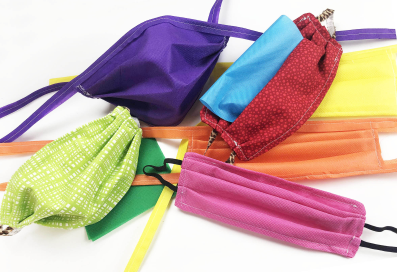 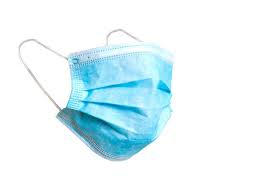 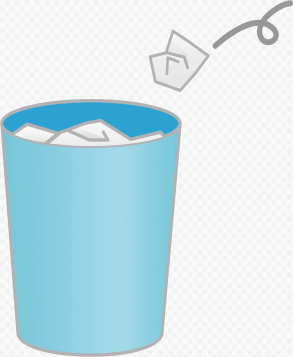 Word of the Week
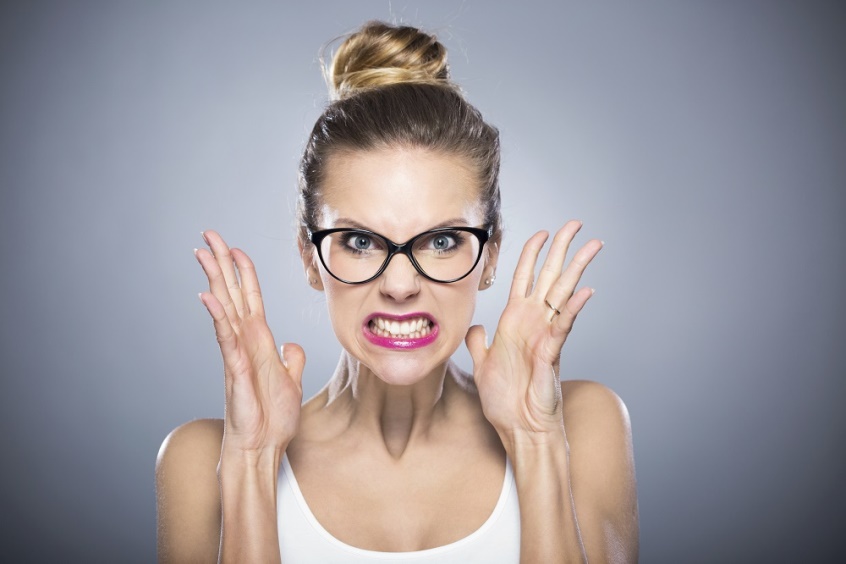 infuriating (adjective) 

Extremely annoying; causing anger.
Something that is infuriating annoys you very much, might make you very angry or fill you will fury.  If you find something infuriating, you will end up infuriated.
The adverb is infuriatingly, as in ‘This train is infuriatingly slow’.
‘When I am following the rules, it is infuriating to see people who don’t care about them and just do what they want’.
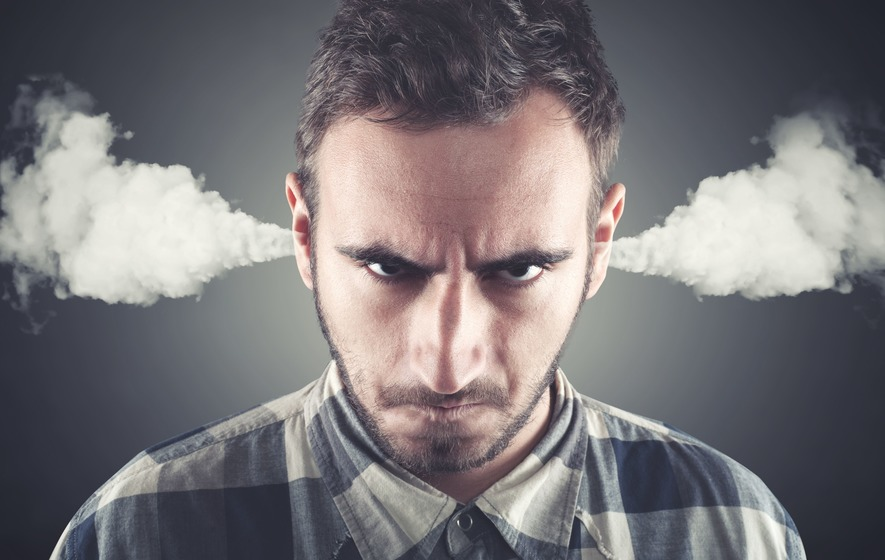 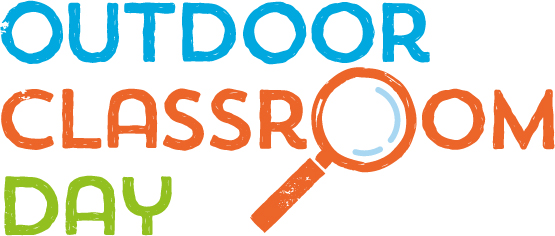 During Thursday 5th November, 
we are taking part in Outdoor Classroom Day.

Please bring a warm, and waterproof coat to school ready 
for the geocaching activity during your ASDAN lesson.
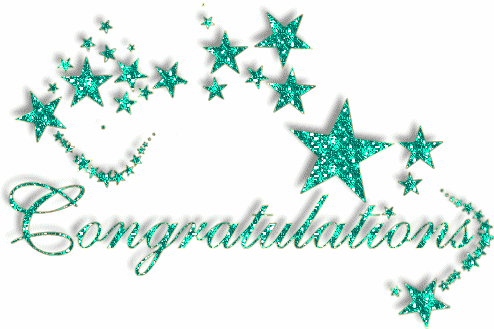 STEM Week
Well done everyone! What a fantastic week!

During STEM week there was a lot of creativity and inspiring ideas.
So much so, your ideas impressed the organisers and
 won one of the prizes during this national event.
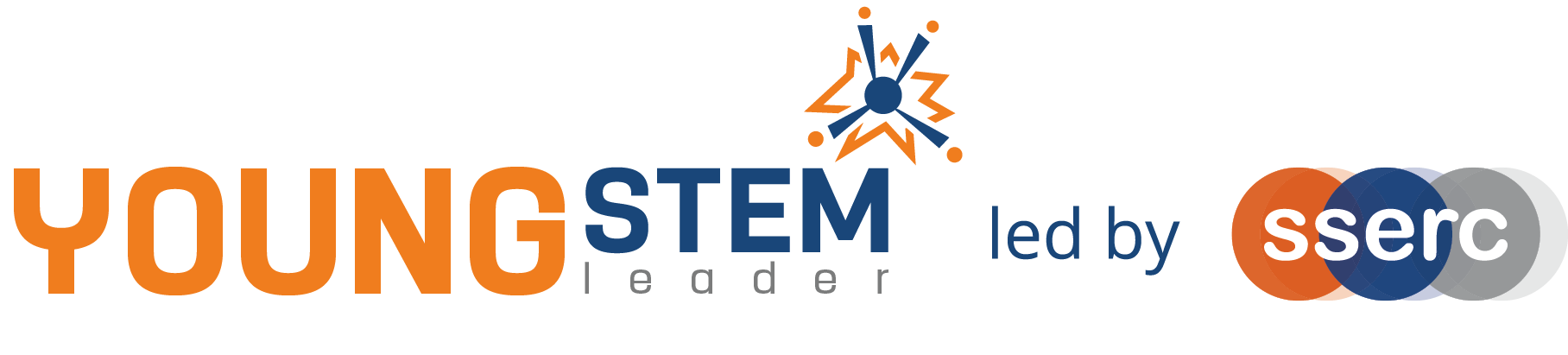 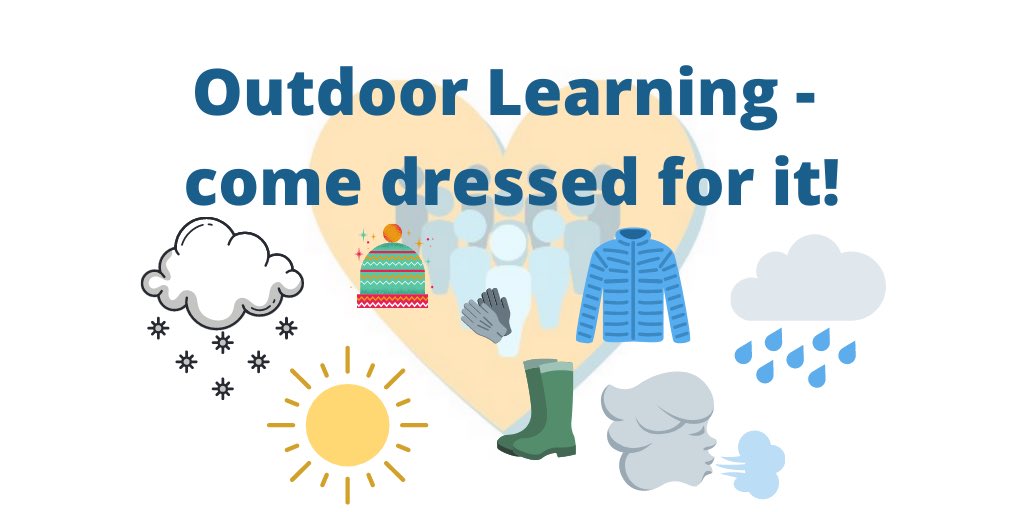 The weather will get cooler over the next few weeks and 
months.  Please be prepared for Monday afternoons so you 
can enjoy Outdoor Learning feeling warm, dry and happy.  
If it is wet, you will need to bring some wellies and a 
waterproof jacket.
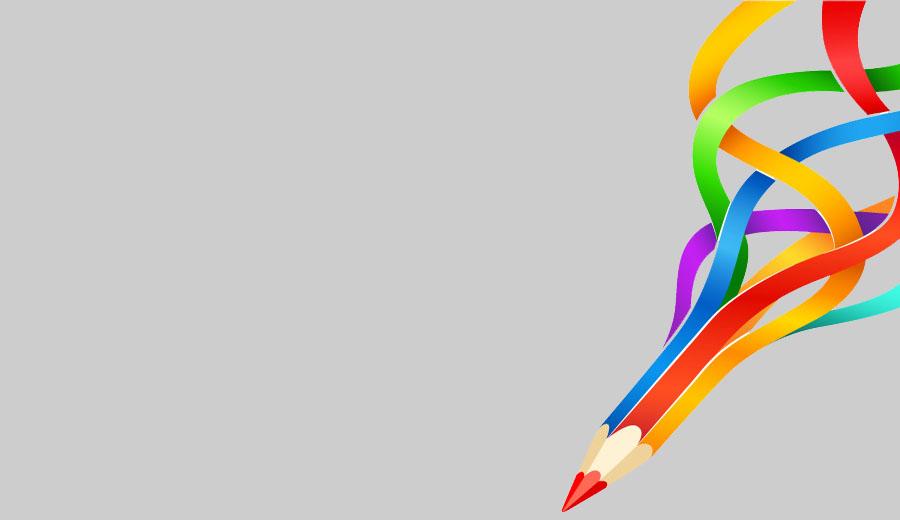 Art & Design Supported Study, CB@DCHS

for pupils of Art 1 and Art 2


When:  	Tuesday lunchtime, room 2 
		with Mrs Thomson

Sign up on Mondays to attend.  
Max of 10 places.  Bring your lunch.

Supported study is for completing your 
A&D homework or keeping on track 
with your National Award artwork.
Starting w/c 28 September
If you wear a disposable mask, please cut the elastic
 before you put them in the bin.
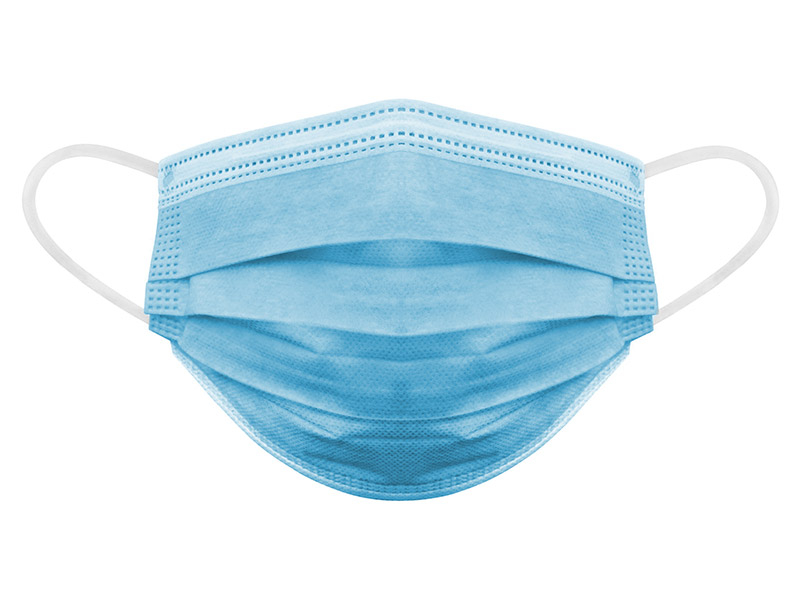 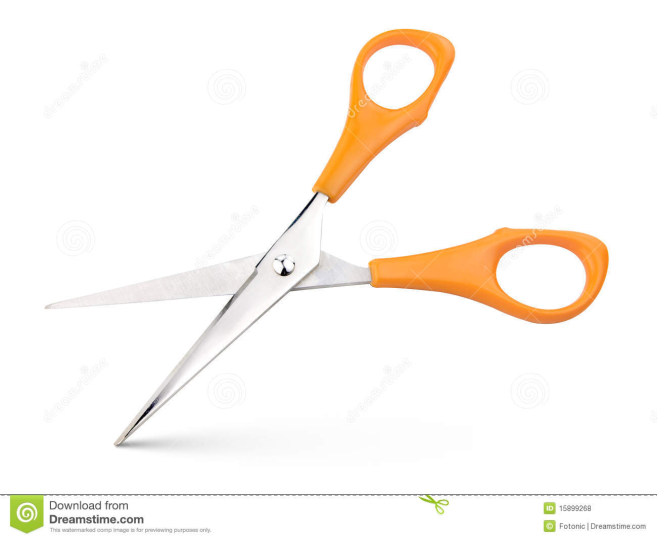 This will help look after wild animals.